Oficina de Relaciones Internacionales y Movilidad

Facultad de Veterinaria. Universidad de Córdoba
PROGRAMA ERASMUS + 
Veterinaria y CYTA 
CURSO 2024/2025
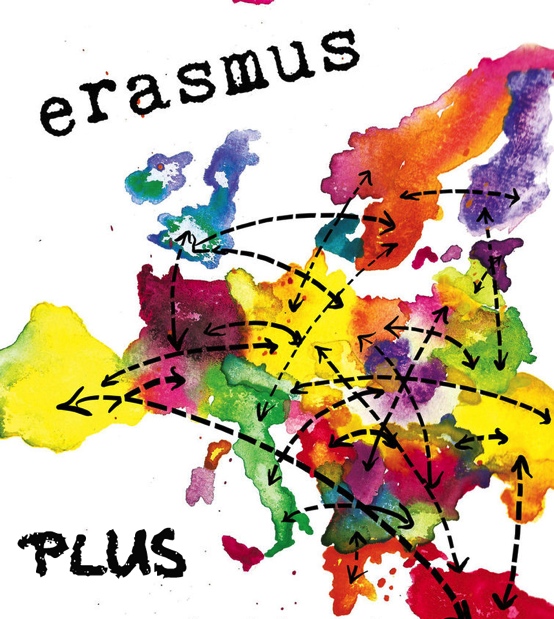 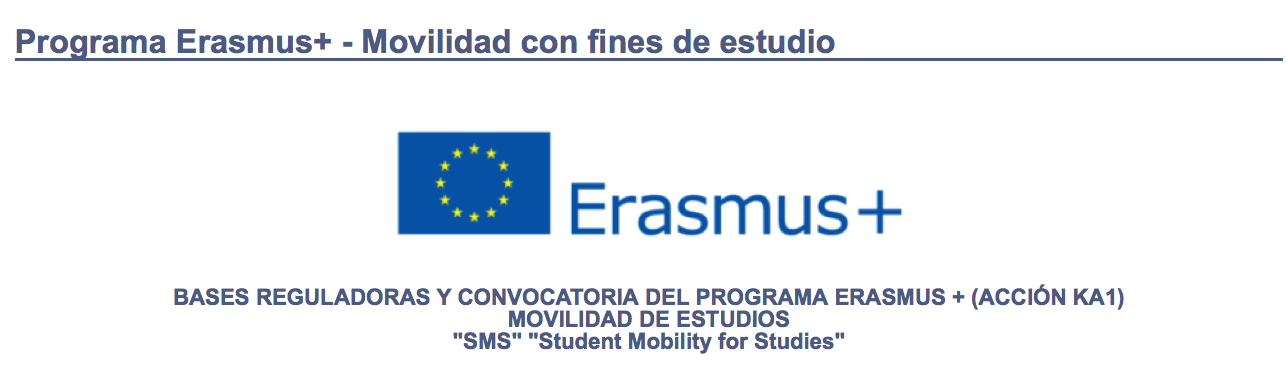 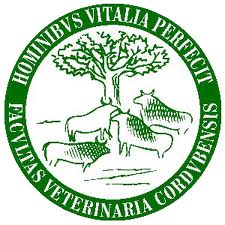 Jaime Gómez Laguna
Vicedecano de Internacionalización y Comunicación Científica
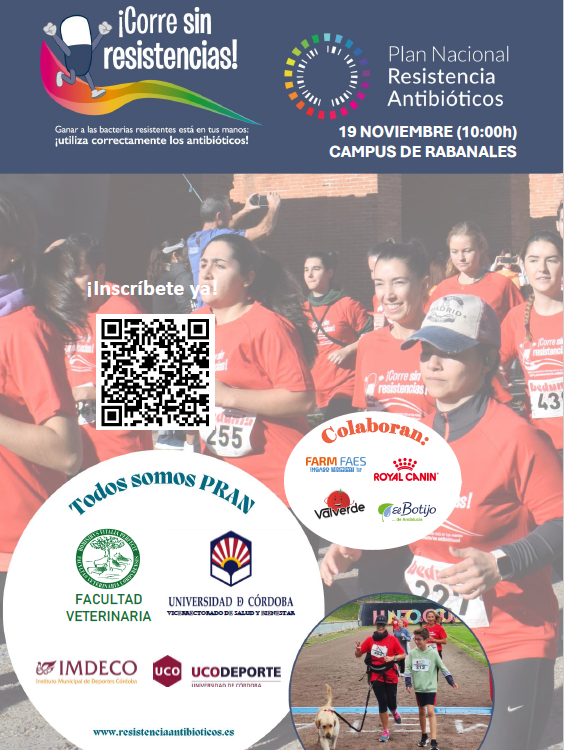 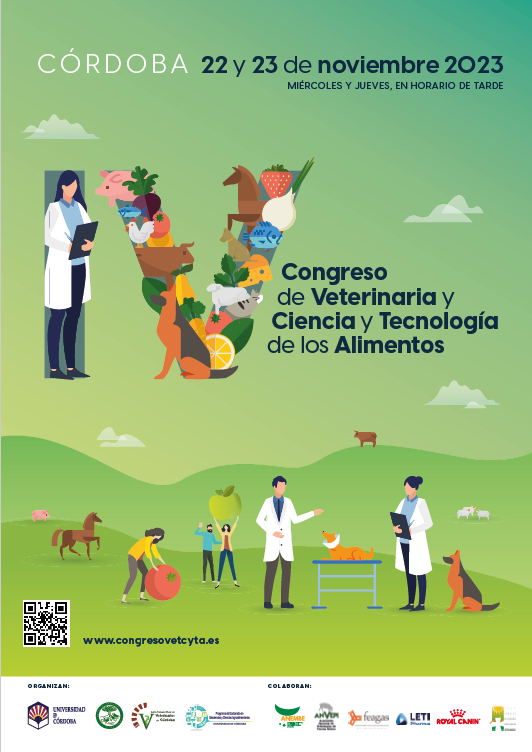 Oficina de Relaciones Internacionales y Movilidad

Facultad de Veterinaria. Universidad de Córdoba
PROGRAMA ERASMUS + 
Veterinaria y CYTA 
CURSO 2024/2025
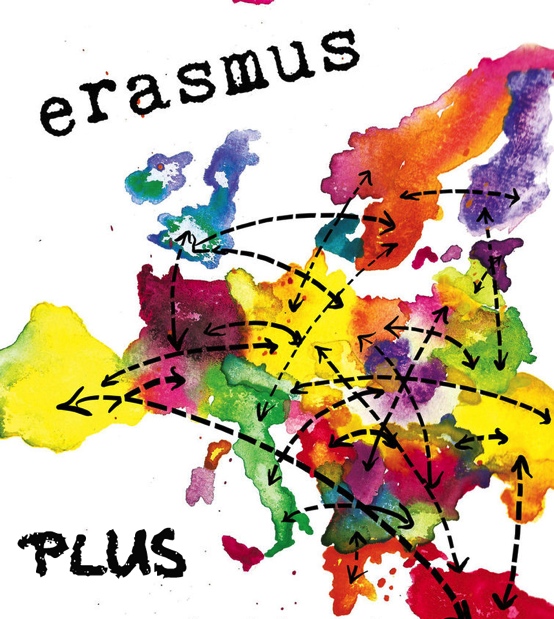 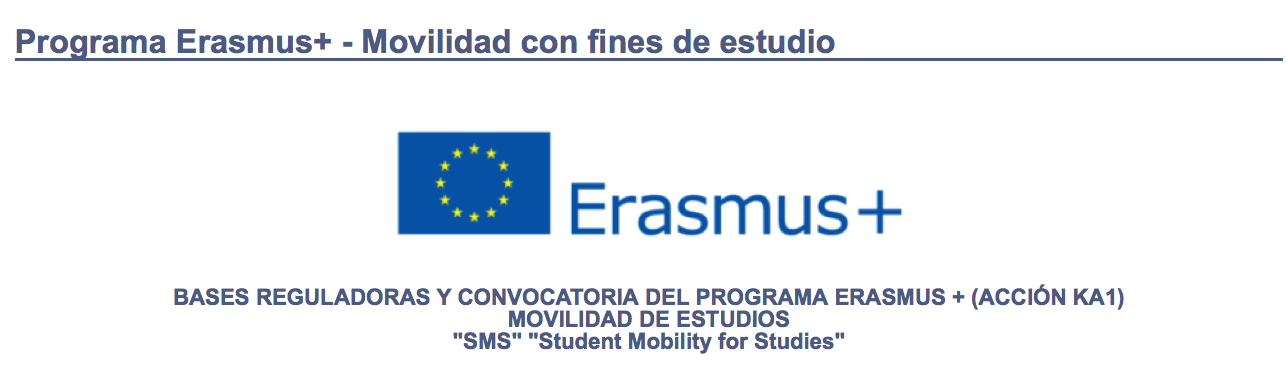 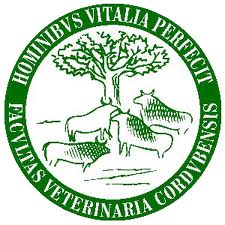 Jaime Gómez Laguna
Vicedecano de Internacionalización y Comunicación Científica
TIPOS DE MOVILIDAD ERASMUS
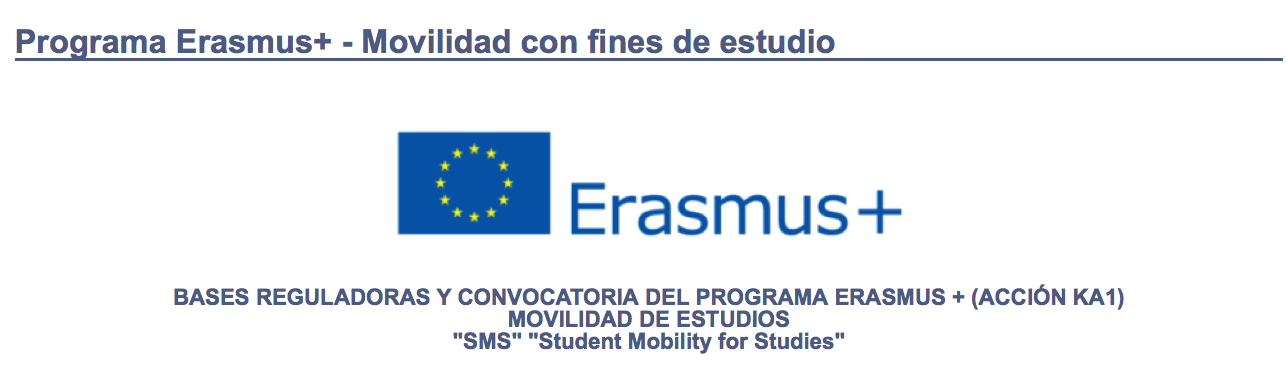 ERASMUS + 	Movilidad con fines de estudios
				(SMS)

ERASMUS + 	Movilidad con fines de prácticas
				(SMT)
MOVILIDAD CON FINES DE ESTUDIO
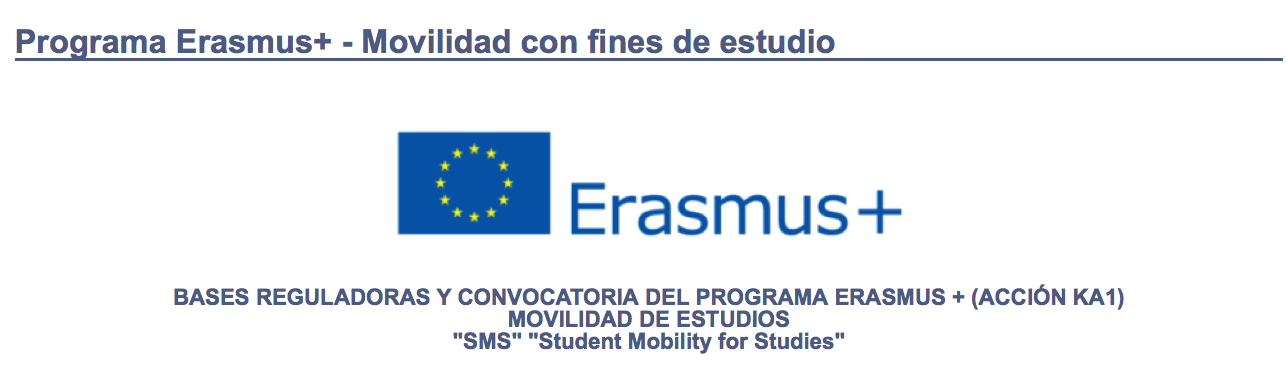 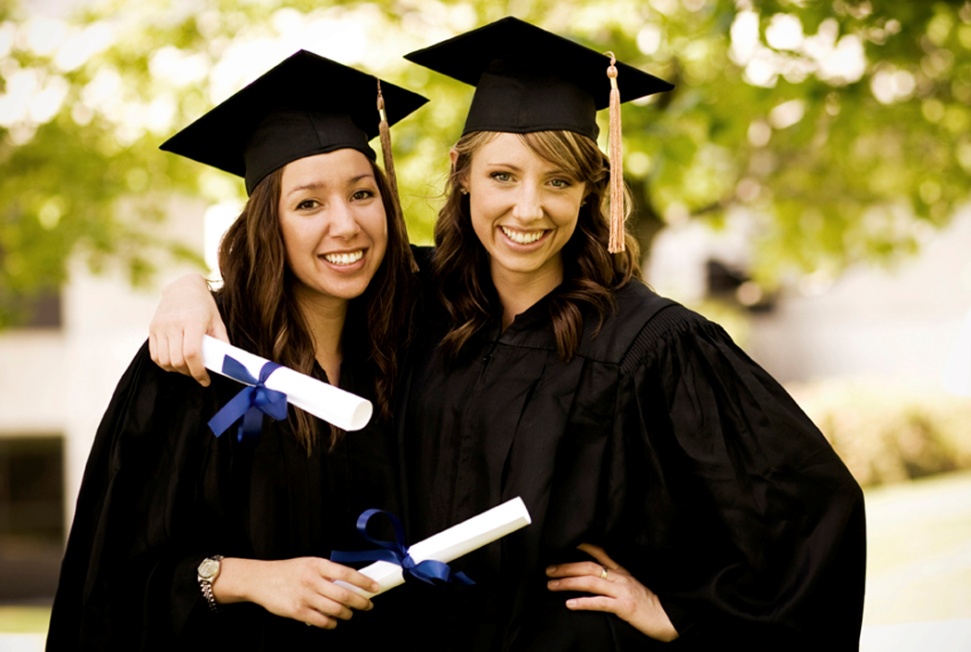 CURSO 2024/2025
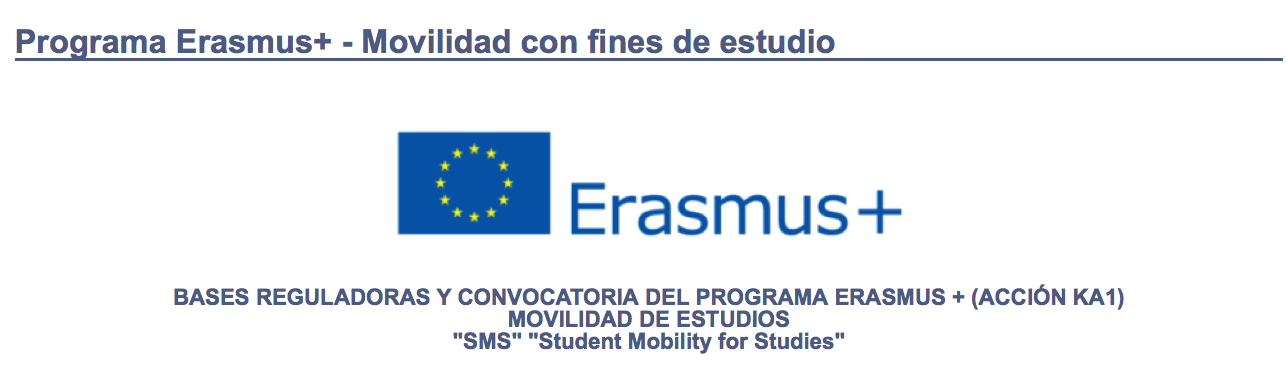 Modalidad con Fines de EstudioCurso 15/16
Enlace a Convocatoria oficial

Página web Facultad Veterinaria:
http://www.uco.es/veterinaria/es/movilidad-fave

Página web UCO (ORI):
http://www.uco.es/internacional/movilidad/es/movilidad-de-erasmus-de-estudios-para-estudiantes-de-grado-curso-2024-2025#convocatorias
MOVILIDAD CON FINES DE ESTUDIO
REQUISITOS

Ser alumnos de la Universidad de Córdoba de Grado de Veterinaria / CYTA

Haber superado un mínimo de 51 créditos, incluida convocatoria extraordinaria de octubre de 2023.

SEGUNDA MOVILIDAD: pueden solicitar plaza alumnos que haya disfrutado de beca Erasmus anteriormente pero no serán prioritarios en la selección

No podrá concurrir a la presente convocatoria el alumnado al que se le hayan reconocido en Universidades, extranjeras o nacionales, en programas de movilidad de la Universidad de Córdoba:

95 o más créditos del Grado de  CYTA 
110 créditos del Grado de Veterinaria
MOVILIDAD CON FINES DE ESTUDIO
DURACIÓN DE LA ESTANCIA

- Mínimo de 2 y máximo de 12 meses*
Se computan todas las movilidades (estudios/prácticas)

*Los programas de estudios que dan acceso a doctorado podrán disfrutar de una movilidad de hasta 24 meses:
Grado Veterinaria (300 ECTS)
No es posible para CYTA
MOVILIDAD CON FINES DE ESTUDIO
CRITERIOS DE SELECCIÓN PLAZAS
(Bases reguladoras)

- Expediente académico: 5 Puntos
- Competencia lingüística: 4 Puntos
- Créditos superados: 	      3 Puntos 
			
- P. Plurilingüismo F. Veterinaria:  1 Punto
	
Nota:
Prioridad para alumnos que no hayan disfrutado de ninguna movilidad previa
La puntuación global puede variar según el destino solicitado
La adjudicación de una plaza no implica necesariamente financiación
En caso de empate se tendrán en cuenta requisitos económicos de la unidad familiar
MOVILIDAD CON FINES DE ESTUDIO
CRITERIOS DE SELECCIÓN

Expediente académico (5 puntos)

Nota media del expediente calculada por la aplicación SIGMA a cierre del curso académico anterior. 

Las modificaciones reflejadas en los expedientes en fecha posterior no serán tenidas en cuenta a efectos de selección.
MOVILIDAD CON FINES DE ESTUDIO
CRITERIOS DE SELECCIÓN

- Competencia lingüística (4 puntos)
a) Nivel B1: 1 puntob) Nivel B2: 1,5 puntos
c) Nivel C1: 1,75 puntos d) Nivel C2: 2 puntos

La acreditación de idiomas no será obligatoria, salvo los destinos que lo requieran, aunque sí puntuará el conocimiento de los idiomas oficiales del país de destino y, en su caso, el inglés
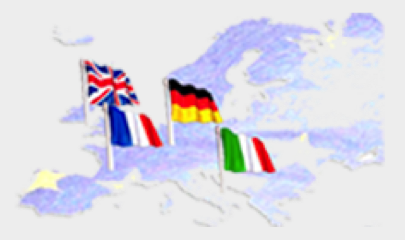 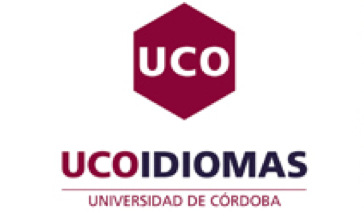 http://www.uco.es/empresa/ucoidiomas/
MOVILIDAD CON FINES DE ESTUDIO
CRITERIOS DE SELECCIÓN

Total de créditos superados (3 puntos)

porcentaje de créditos superados con respecto a los que corresponden a su plan de estudios.
MOVILIDAD CON FINES DE ESTUDIO
CRITERIOS DE SELECCIÓN

Créditos cursados en los itinerarios en inglés de Veterinaria y CYTA (1 punto)

Créditos cursados multiplicados por 0,05 hasta un máximo de 1 punto
MOVILIDAD CON FINES DE ESTUDIO
FINANCIACIÓN

Organismos que pueden financiar: SEPIE/Junta Andalucía

La descripción y compatibilidad de las ayudas para el curso 2024-2025, será publicado por la Universidad de Córdoba a medida que las distintas entidades publiquen sus condiciones de financiación.

Estas ayudas no pretenden cubrir todos los gastos del beneficiario durante el periodo de estancia.
MOVILIDAD CON FINES DE ESTUDIO
FINANCIACIÓN
Ejemplo de financiación SEPIE
http://www.uco.es/veterinaria/principal/normas-documentos/documentos/relaciones-internacionales/financiacion-completa-erasmus-1516.pdf
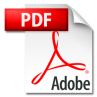 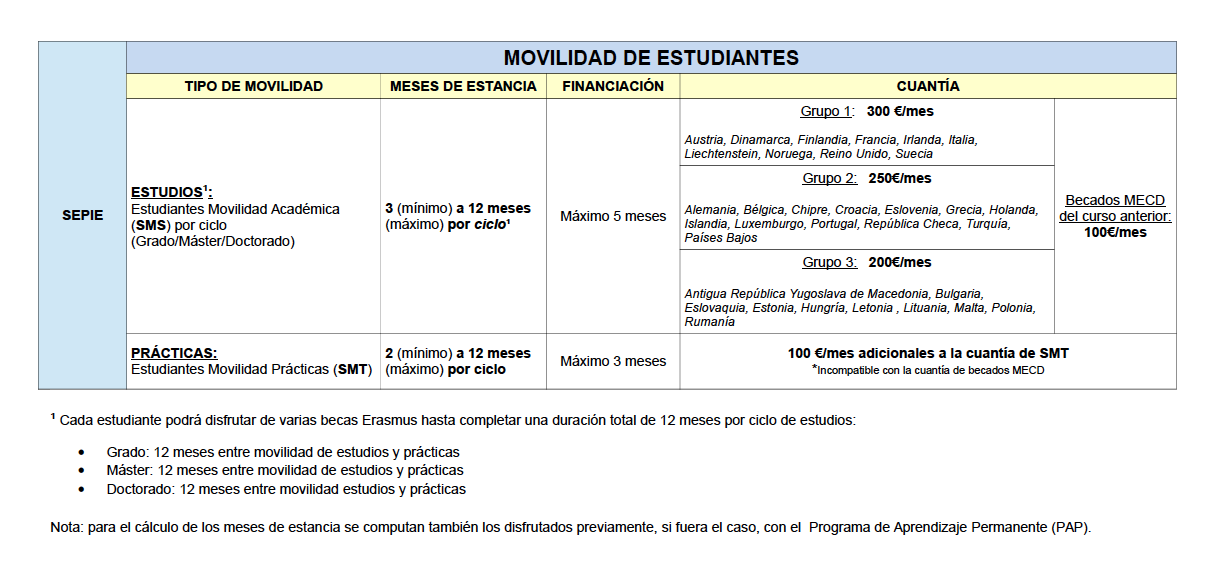 MOVILIDAD CON FINES DE ESTUDIO
PRESENTACIÓN DE SOLICITUDES
Únicamente por vía telemática  
a través de la aplicación SIGMA 
del 13 de noviembre al 1 de diciembre de 2023 (ambos inclusive)
PLAZOS
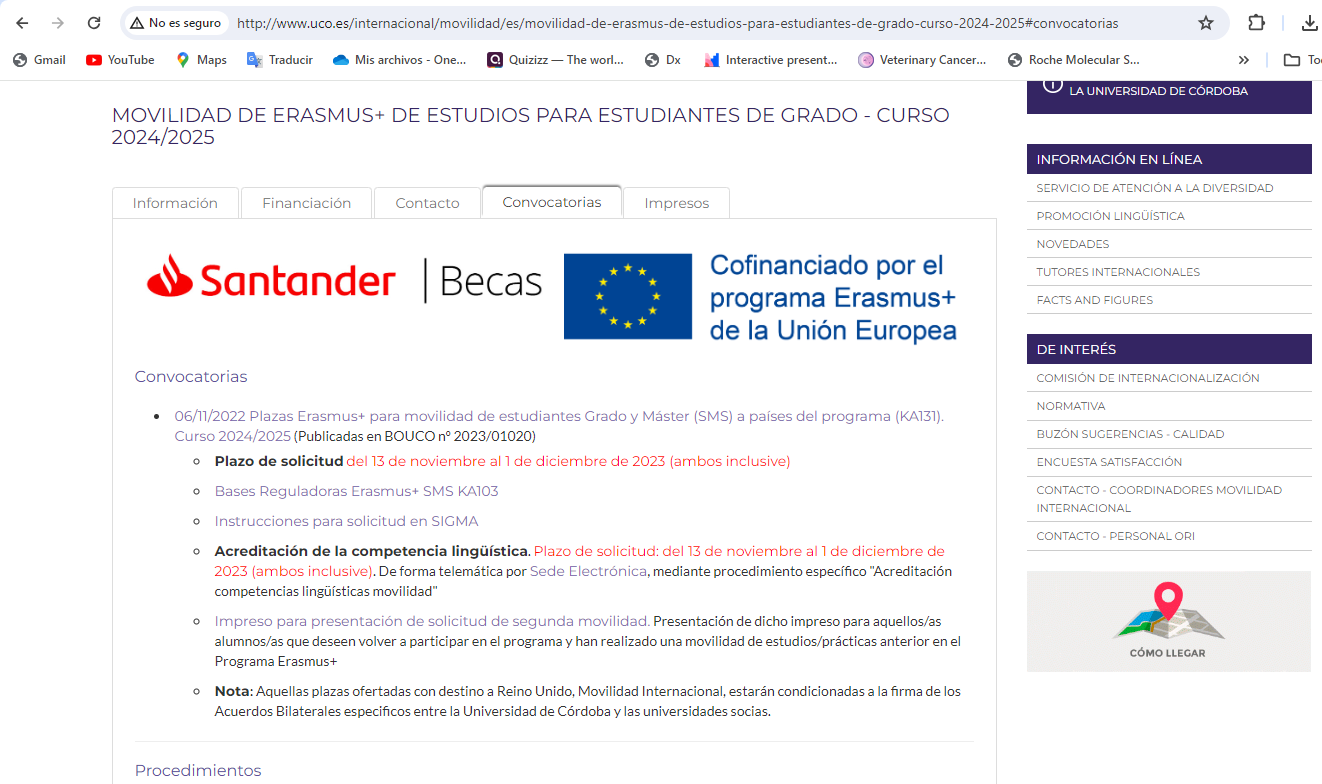 MOVILIDAD CON FINES DE ESTUDIO
PRESENTACIÓN DE SOLICITUDES

- Solo se considerará una única solicitud por estudiante.

- Se podrán elegir hasta 10 destinos enumerados por orden de preferencia.
MOVILIDAD CON FINES DE ESTUDIO
ACREDITACIÓN COMPETENCIA LINGÜISTICA

Acreditación del Idioma TELEMÁTICA:
     Procedimiento "Acreditación Competencias Lingüísticas Movilidad", disponible en sede electrónica: 	https://sede.uco.es
   	
a) Selección de competencia ligústica ya incorporada
b) Presentación otras acreditaciones escaneadas

Fecha: del 13 de noviembre al 1 de diciembre de 2022
IMPORTANTE!
El alumnado que tenga acreditado el nivel de idioma en su expediente académico (SIGMA) deberá igualmente presentar solicitud de la competencia lingüística.
MOVILIDAD CON FINES DE ESTUDIO
PRESENTACIÓN DE SOLICITUDES

Alumnos en segunda movilidad

-NO a través de la aplicación SIGMA
-Rellenando el Impreso disponible en página web del Centro (http://www.uco.es/veterinaria/images/documentos/movilidad/erasmus-2021/Solicitud_segunda_movilidad.pdf), o de la ORI (http://www.uco.es/internacional/movilidad/es/movilidad-de-erasmus-de-estudios-para-estudiantes-de-grado-curso-2024-2025#convocatorias) y enviándolo mediante Solicitud genérica dirigida a la FAVE, a través de la sede electrónica: https://sede.uco.es


Plazo: hasta 1 de diciembre 2023
PLAZOS
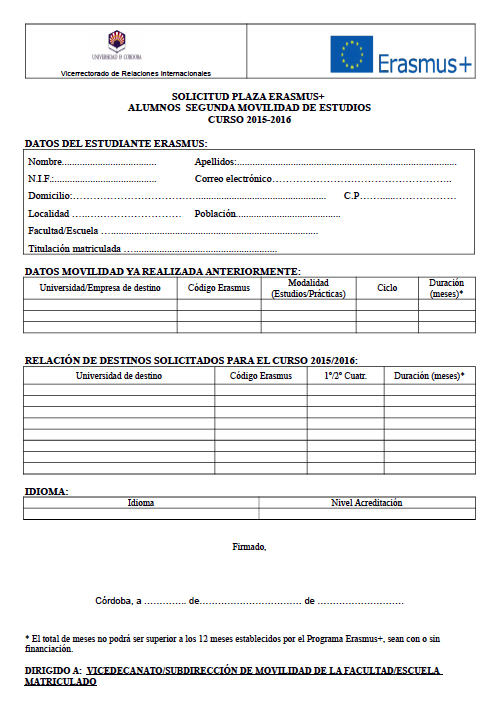 MOVILIDAD CON FINES DE ESTUDIO
ADJUDICACIÓN DE PLAZAS

Publicación en la página web centrode la lista provisional de admitidos y excluidos y puntuación: 14 de diciembre de 2023.

Subsanación y alegaciones a la lista provisional de puntuaciones.Plazo:  desde el 15 hasta el 21 de diciembre de 2023.
PLAZOS
MOVILIDAD CON FINES DE ESTUDIO
RESOLUCIÓN provisional destinos

11 de enero 2024

Alegaciones: 12-18 enero 2024

RESOLUCIÓN DEFINITIVA

25 de enero 2024

  Aceptación Plaza: 30 enero al 5 febrero 2024
Procedimiento habilitado a tal efecto en la Sede Electrónica de la Universidad de Córdoba: https://sede.uco.es
PLAZOS
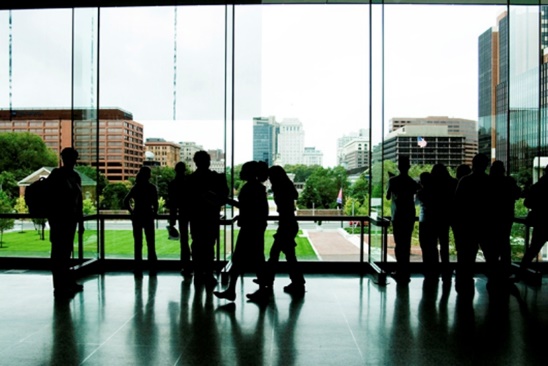 MOVILIDAD CON FINES DE ESTUDIO
RENUNCIAS Y PENALIZACIONES

Una vez aceptada la Plaza, la renuncia conlleva penalización, no pudiendo concurrir a ninguna convocatoria de movilidad del siguiente curso

Se considerarán causas justificadas todas las relacionadas con la situación generadas por el conflicto de Ucrania. En este sentido, quienes hayan alegado esta causa para su renuncia en el curso 2023-2024 no tendrán penalización en la solicitud de plaza para el curso 2024-2025.
Novedad
MOVILIDAD CON FINES DE ESTUDIO
INCOMPATIBILIDADES

Será compatible el disfrute, en un mismo curso académico, de más de una beca para movilidad Erasmus, tanto estudios como prácticas, así como con el resto de becas de movilidad internacional con cargo a recursos propios de la Universidad de Córdoba o gestionadas por ella.

La concesión de una ayuda Erasmus+ es compatible con la beca general del Estado.
Novedad
MOVILIDAD CON FINES DE ESTUDIO
OBLIGACIÓNES DE LOS BENEFICIARIOS

Asistir a las reuniones informativas que se celebren para la preparación de la estancia (tanto en el centro como en la ORI)
Reunión informativa POSTERIOR con los SELECCIONADOS para gestionar acuerdo de estudios (Aprox. Junio-Julio 2021)          
Entregar rellena la encuesta de calidad en cuanto a temas relacionados con la movilidad.
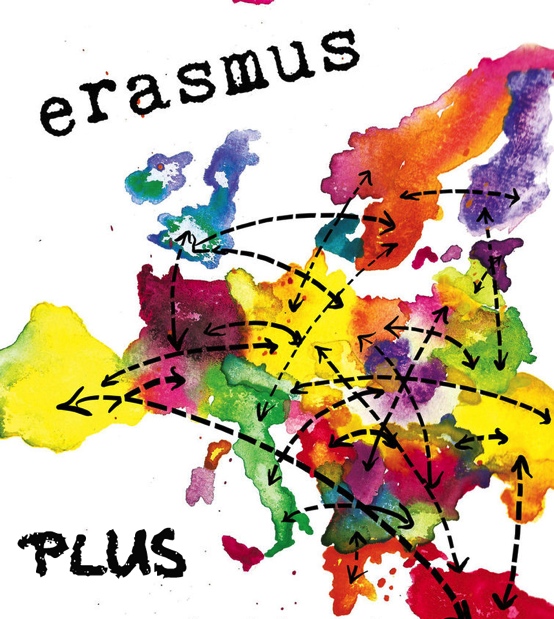 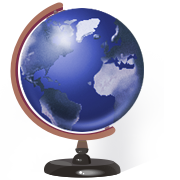 PLAZAS
MOVILIDAD CON FINES DE ESTUDIO
ESTUDIANTES DE VETERINARIA
MOVILIDAD CON FINES DE ESTUDIO
ALEMANIA
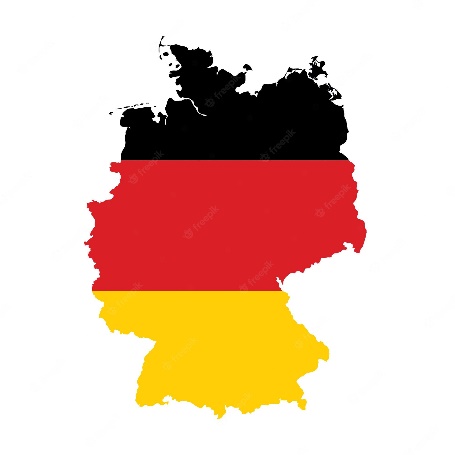 BULGARIA
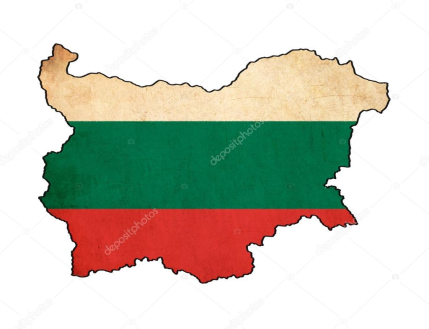 VET
* Asignaturas de los tres primeros cursos disponibles en inglés
MOVILIDAD CON FINES DE ESTUDIO
ESLOVAQUIA
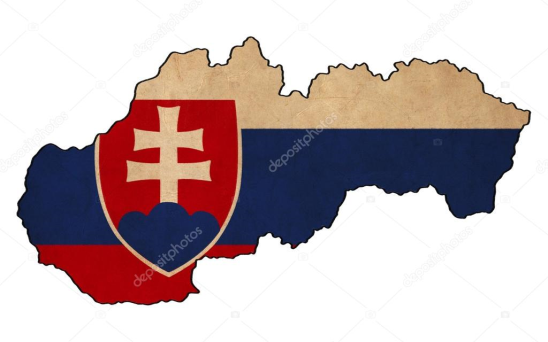 * Condiciones especiales 
Ver página web Facultad
REP. CHECA
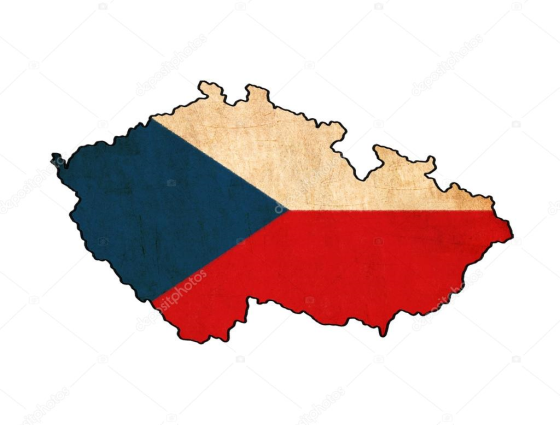 VET
MOVILIDAD CON FINES DE ESTUDIO
FRANCIA
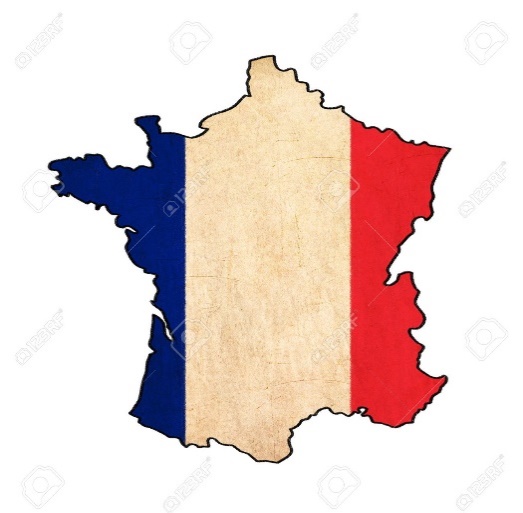 BÉLGICA
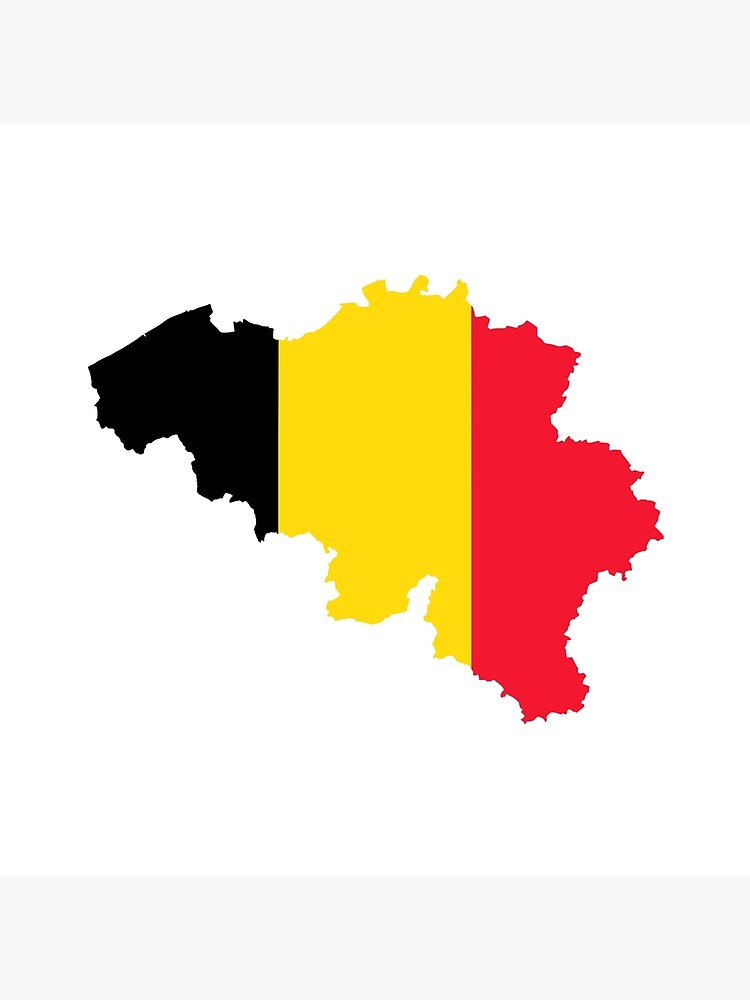 VET
MOVILIDAD CON FINES DE ESTUDIO
ITALIA
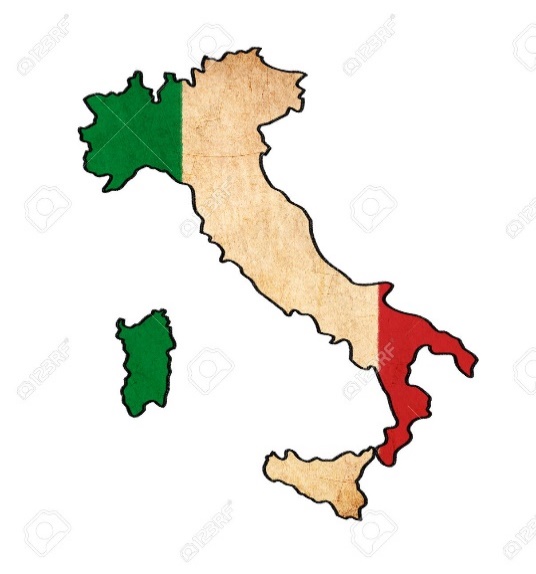 VET
MOVILIDAD CON FINES DE ESTUDIO
POLONIA
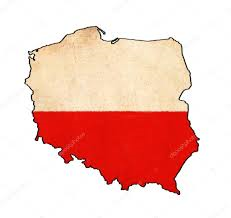 * Algunas asignaturas disponibles en inglés
VET
MOVILIDAD CON FINES DE ESTUDIO
PORTUGAL
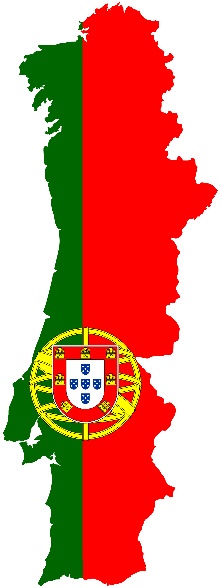 VET
MOVILIDAD CON FINES DE ESTUDIO
RUMANÍA
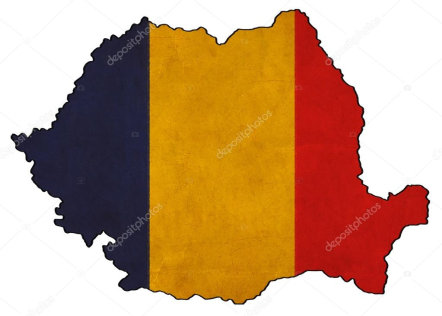 TURQUÍA
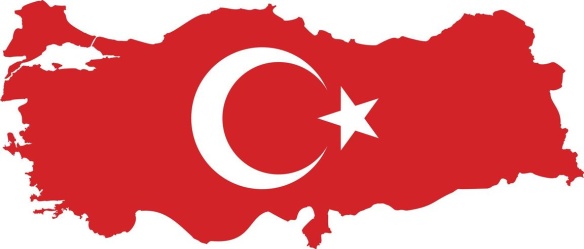 VET
MOVILIDAD CON FINES DE ESTUDIO
LETONIA
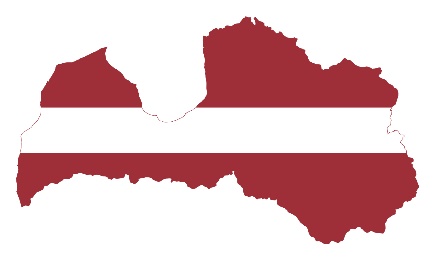 GRECIA
NUEVO DESTINO
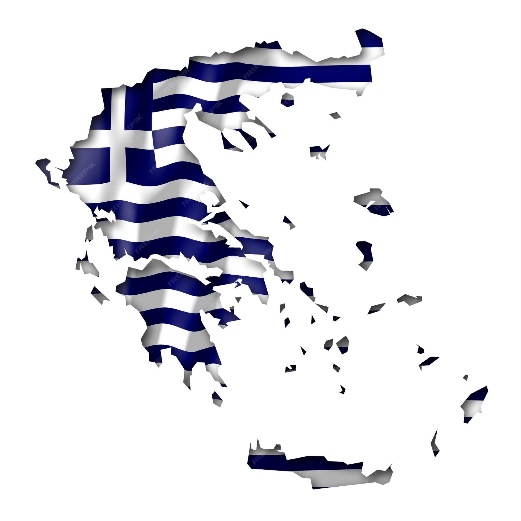 VET
MOVILIDAD CON FINES DE ESTUDIO
ESTUDIANTES DE CIENCIA Y TECNOLOGÍA DE LOS ALIMENTOS
MOVILIDAD CON FINES DE ESTUDIO
ITALIA
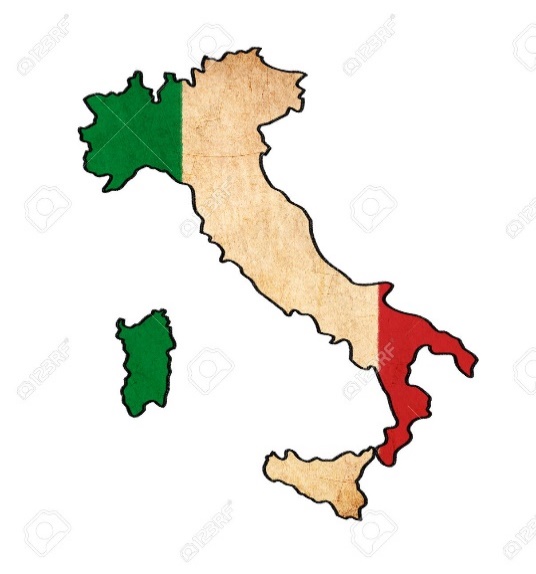 CYTA
MOVILIDAD CON FINES DE ESTUDIO
PORTUGAL
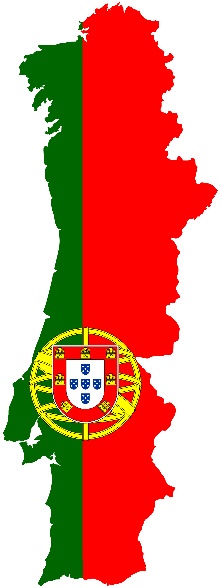 NUEVO DESTINO
CYTA
MOVILIDAD CON FINES DE ESTUDIO
FRANCIA
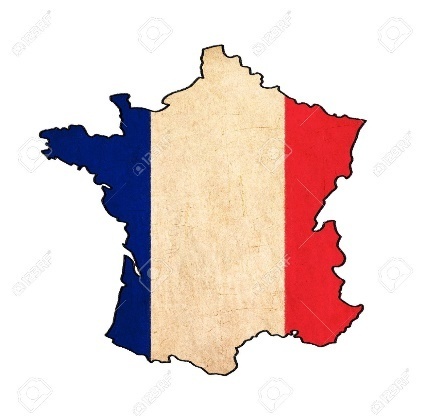 ALEMANIA
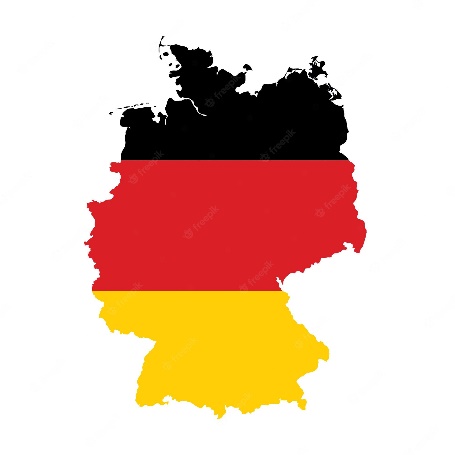 CYTA
NUEVO DESTINO
MOVILIDAD CON FINES DE ESTUDIO
POLONIA
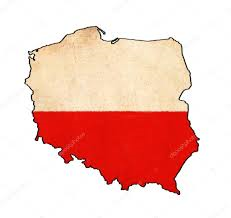 CYTA
MOVILIDAD CON FINES DE ESTUDIO
RUMANÍA
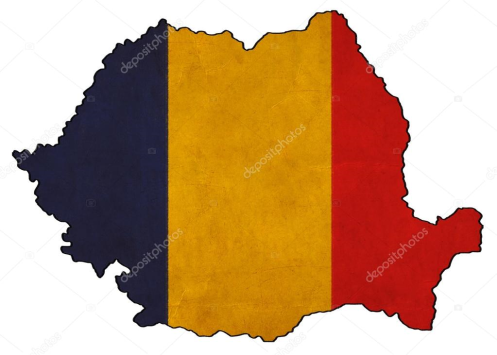 TURQUÍA
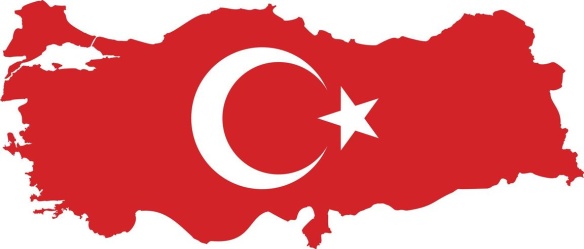 CYTA
NUEVO DESTINO
MOVILIDAD CON FINES DE ESTUDIO
Cuadro equivalencias
Existen unos cuadros de equivalencias de asignaturas que se renuevan continuamente, y que facilitan la convalidación por equiparación de materias de la universidad de acogida con la de origen (son orientativos de un curso para otro).
MOVILIDAD CON FINES DE ESTUDIO
Cuadro equivalencias
Se publican en la página Web de la Facultad.

Se activarán al comienzo del periodo de solicitud de la Beca.

Son orientativos. O sea, pueden cambiar, normalmente porque cambien los planes de estudios de las Universidades de destino
MOVILIDAD CON FINES DE ESTUDIO
Cuadro equivalencias
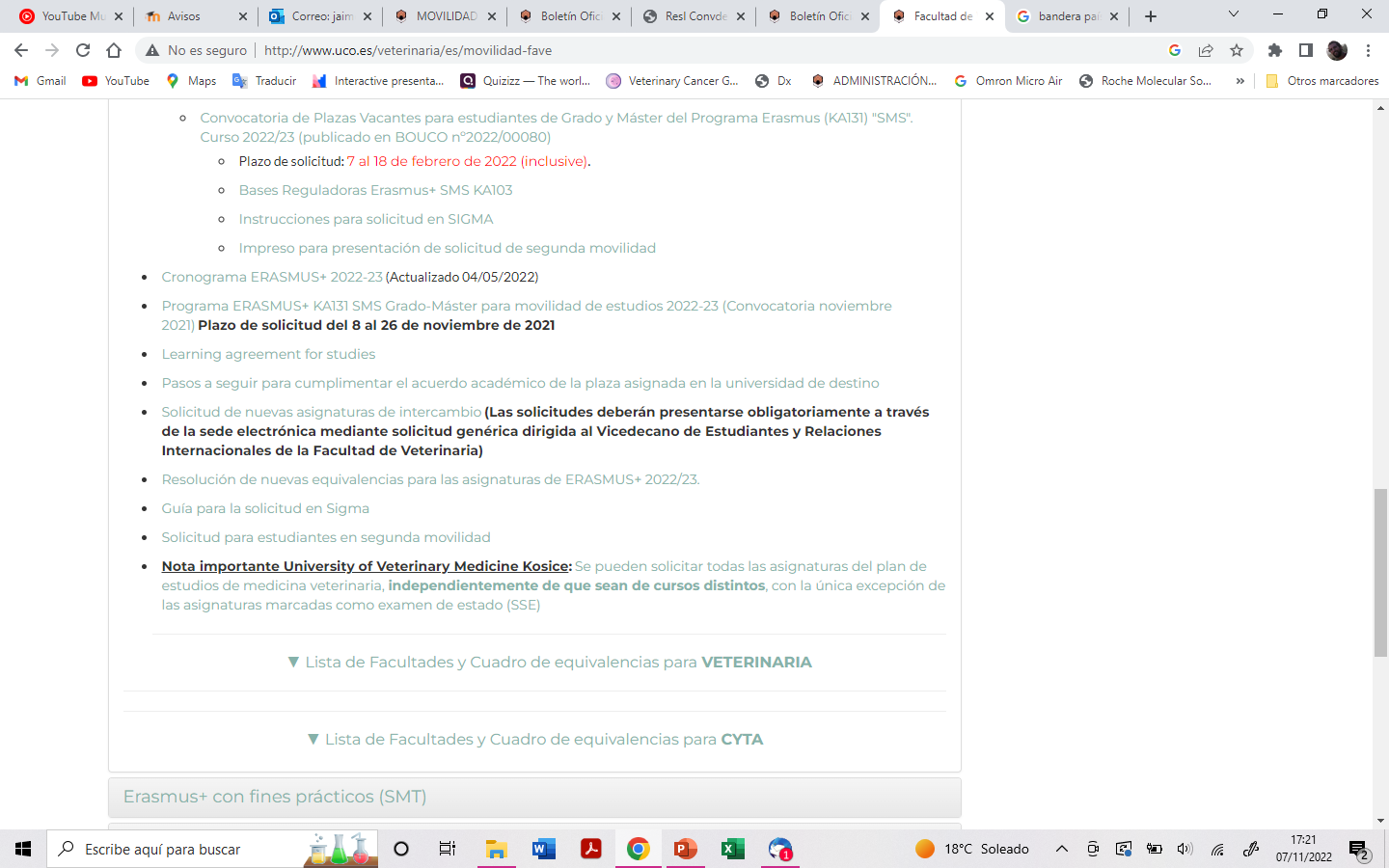 MOVILIDAD CON FINES DE ESTUDIO
Cuadro equivalencias
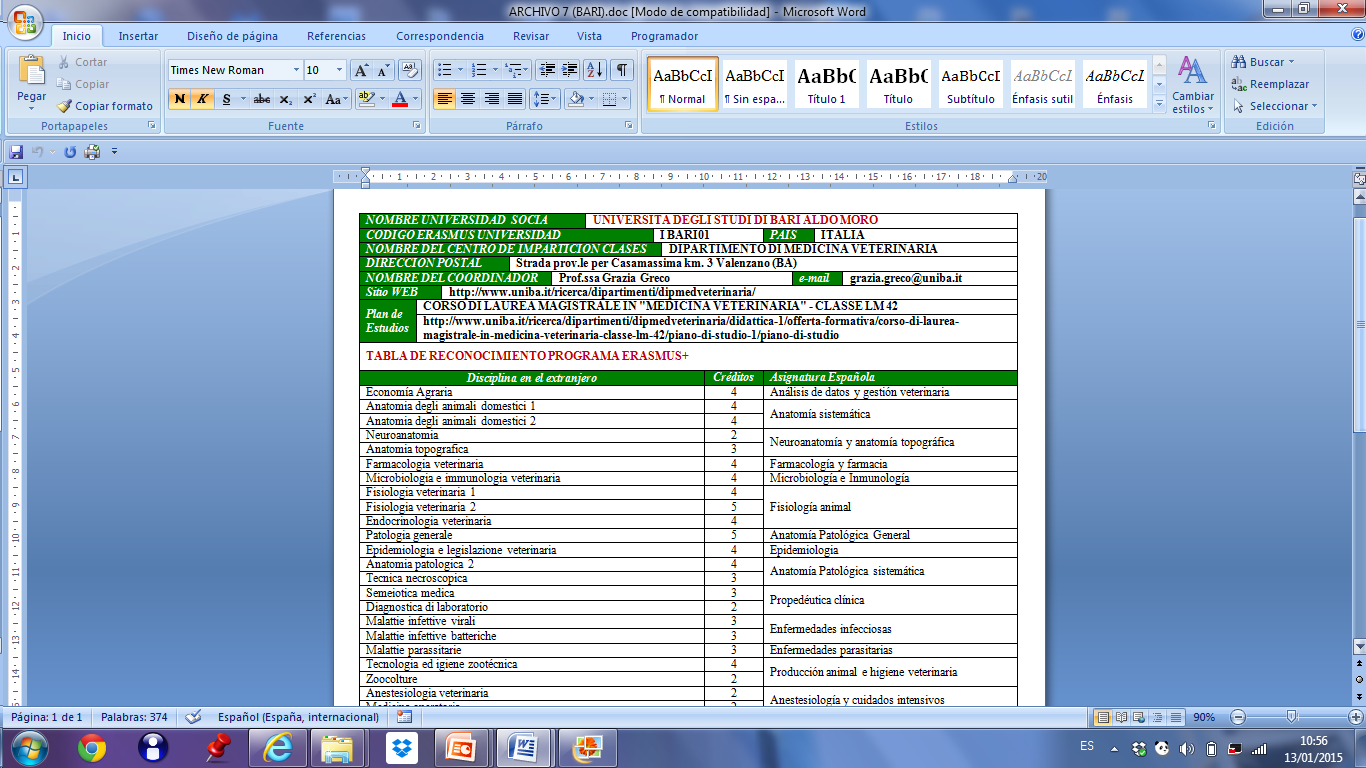 MOVILIDAD CON FINES DE ESTUDIO
¿Qué hacer si quiero cursar una asignatura que no aparece en el cuadro?
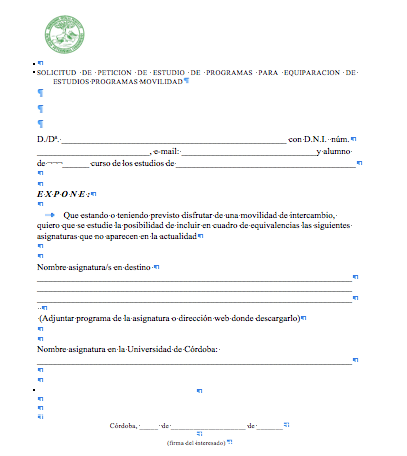 -Rellenar solicitud publicada en la página web de la Facultad de Veterinaria, adjuntando los programas de la Universidad de destino

-Solicitud genérica a través de la sede electrónica, dirigida al Vicedecano de Internacionalización
(http://www.uco.es/veterinaria/images/documentos/movilidad/solicitud-nuevas-asignaturas-intercambio.doc)
MOVILIDAD CON FINES DE ESTUDIO
¿Puedo realizar la asignatura Prácticas Tuteladas?
Sólo se reconocerá el periodo LIBRE de esta asignatura. 

Dentro del periodo obligatorio Erasmus (2-12 meses):

		Periodo libre = 1 mes de actividad práctica.

El resto de los periodos dependerán de la actividad práctica (rotatorio) que ofrezcan las Universidades de destino
MOVILIDAD CON FINES DE ESTUDIO
¿Puedo realizar el TFG durante el Erasmus?
- Sí. Será necesario un tutor del centro origen. 

- El trabajo se presenta y defiende en el centro origen.
PROGRAMA
UCO-GLOBAL
IBEROAMÉRICA
(Grado)
PROGRAMA K-107
Página web UCO (ORI):
http://www.uco.es/internacional/movilidad/es/movilidad-de-estudios-2024-2025-y-practicas-2023-2024-en-iberoamerica#convocatorias
OBJETO
Se convocan becas para la realización de estancias de estudios 2024-2025

5 becas para Veterinaria y CYTA
(curso 2023-2024)
FINANCIACIÓN
4.500 € para becas de estudios
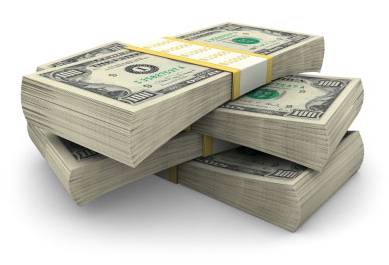 REQUISITOS
Matriculado en Grado durante el periodo de disfrute de la beca.
Tener superados al menos 51 créditos en el curso inmediatamente anterior a aquel para el que se solicita la beca, incluida la convocatoria de octubre de 2022.
DURACIÓN
Un cuatrimestre académico de la universidad de destino.
PRESENTACIÓN DE SOLICITUDES
Vía telemática: SIGMA
Competencia lingüística: Sede Electrónica de la Universidad de Córdoba (https://sede.uco.es/)

Máximo de 5 destinos por solicitud por orden de preferencia

PLAZO: según convocatoria
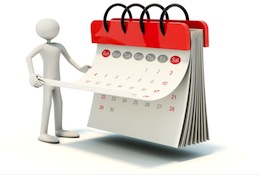 CRITERIOS DE SELECCIÓN
Expediente académico (hasta 8 puntos)
Certificado de idiomas (hasta 2 puntos)
- Inglés: B1 (0.5), B2 (0.75), C1 (1), C2 (1.5)
- Otros idiomas: B1 (0.25), B2 (0.5), C1 (0.75), C2 (1)
Créditos  Plurilingüismo (número de créditos cursados multiplicado por 0.05, con un máximo de 1 punto)
Independientemente de la puntuación se priorizará al alumnado que no hay participado en programas de movilidad previos
OBLIGACIONES
Cursar y aprobar, al menos, el equivalente a 20 créditos ECTS durante la estancia, afines en contenido y competencias a la titulación que curse en origen.

El reconocimiento de alguno o todos estos créditos estará condicionado al visto bueno del coordinador del Centro de origen.
ARGENTINA
Universidad Nacional de la Plata (2 plazas) 
Veterinaria / CYTA
	http://www.unlp.edu.ar/


Universidad Nacional del Centro de la
Provincia de Buenos Aires (2 plazas):
Veterinaria / CYTA
	http://unicen.edu.ar/
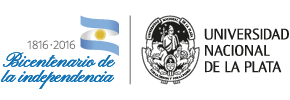 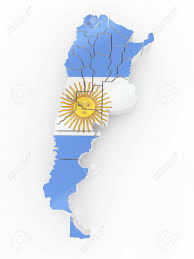 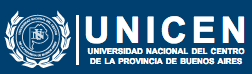 ARGENTINA
Universidad Nacional del Litoral
(1 plaza) 
Veterinaria
	http://www.unlp.edu.ar/

La beca para este destino incluye alojamiento en residencia universitaria en habitación doble  y ayuda dineraria que permita cubrir la alimentación todos los días de la semana incluyendo fin de semana.
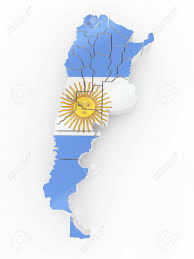 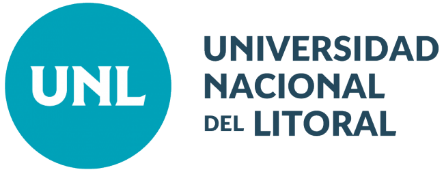 BRASIL
Universidade Federal de Goias (2 plazas) 
 Veterinaria / CYTA
	https://www.ufg.br/


Universidade de Brasilia (1 plaza) 
 Veterinaria / CYTA
	https://www.unb.br/
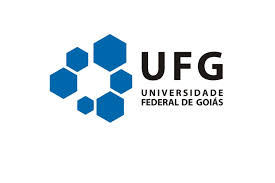 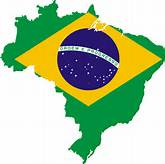 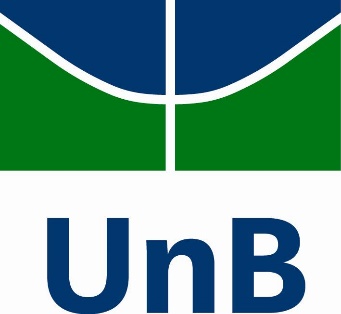 Universidad de Concepción (1 plaza)
Veterinaria 
	https://www.udec.cl/pexterno/



Universidad de Santiago de Chile     (1 plaza)
 CYTA 
	https://www.usach.cl/
CHILE
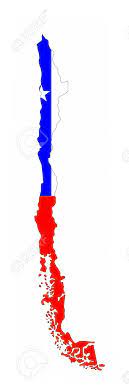 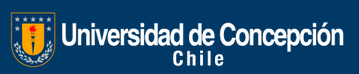 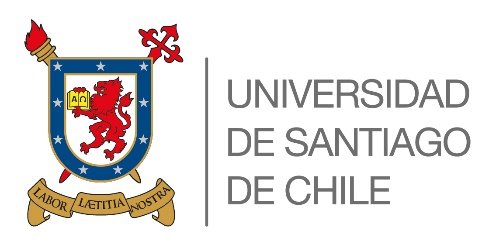 COLOMBIA
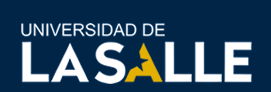 Universidad de la Salle (2 plazas)
Veterinaria / CYTA



Universidad Nacional de Colombia (1 plaza)
Veterinaria
	http://unal.edu.co/

Universidad Cooperativa de Colombia (2 plazas)
Veterinaria
	https://ucc.edu.co/
http://www.lasalle.edu.co/wps/portal/Home/Principal/ProgramasAcademicos/ProgramasdePregrado/MedicinaVeterinaria
http://www.lasalle.edu.co/wps/portal/Home/Principal/ProgramasAcademicos/ProgramasdePregrado/IngenieriadeAlimentos
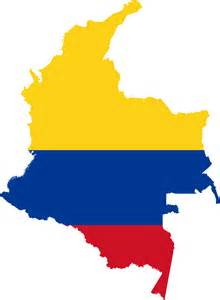 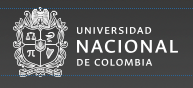 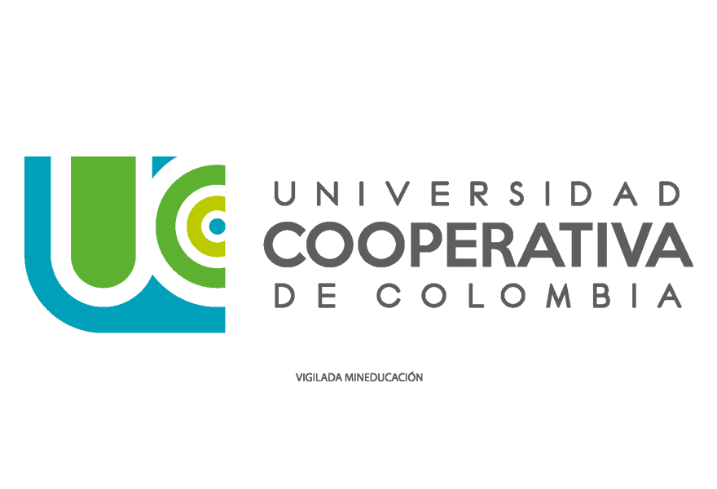 COLOMBIA
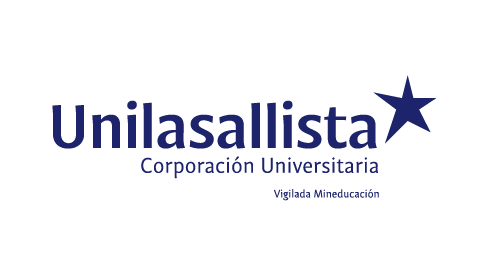 Universidad Unilasallista (2 plazas)
Veterinaria / CYTA
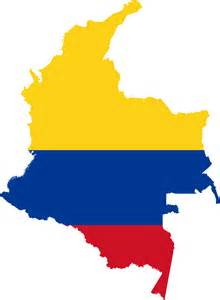 MÉXICO
Universidad Autónoma del Estado de México (2 plazas)
 Veterinaria
http://dep.uaemex.mx/curricular/sitio_/index.php



Universidad de Querétaro (1 plaza) 
Veterinaria
	http://fcn.uaq.mx/lcn/
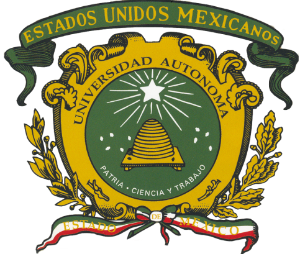 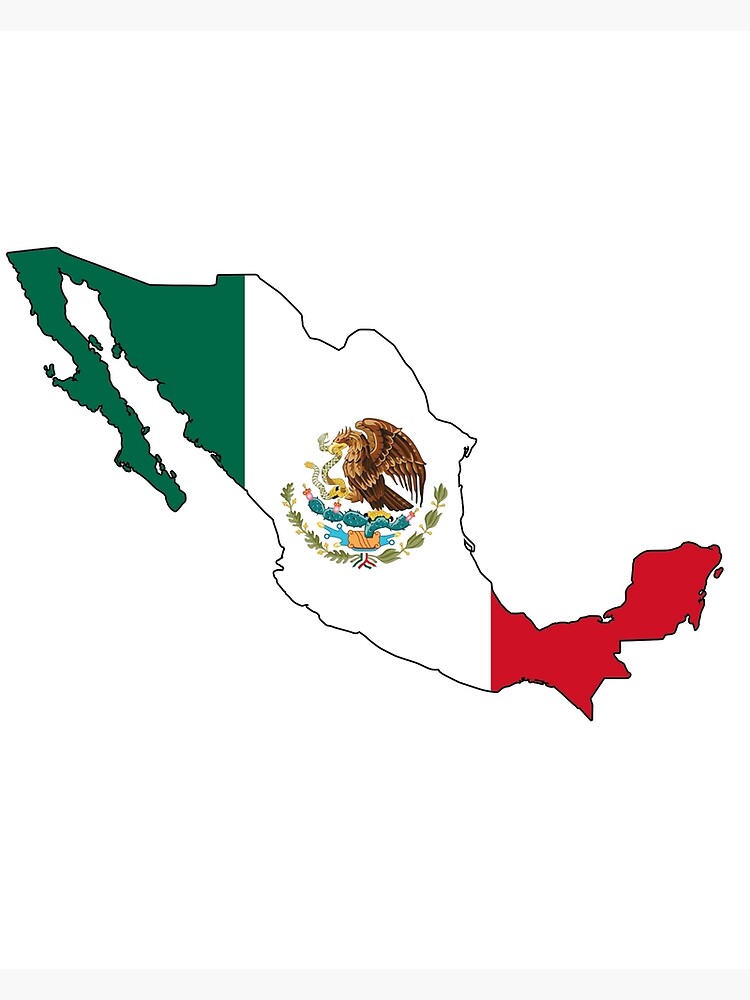 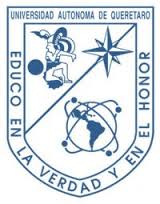 PROGRAMA
UCO-GLOBAL
EEUU+CANADÁ
(Grado)
PROGRAMA K-107
Página web UCO (ORI):
http://www.uco.es/internacional/movilidad/es/movilidad-de-estudios-2024-2025-y-practicas-2023-2024-en-ee-uu-y-canada
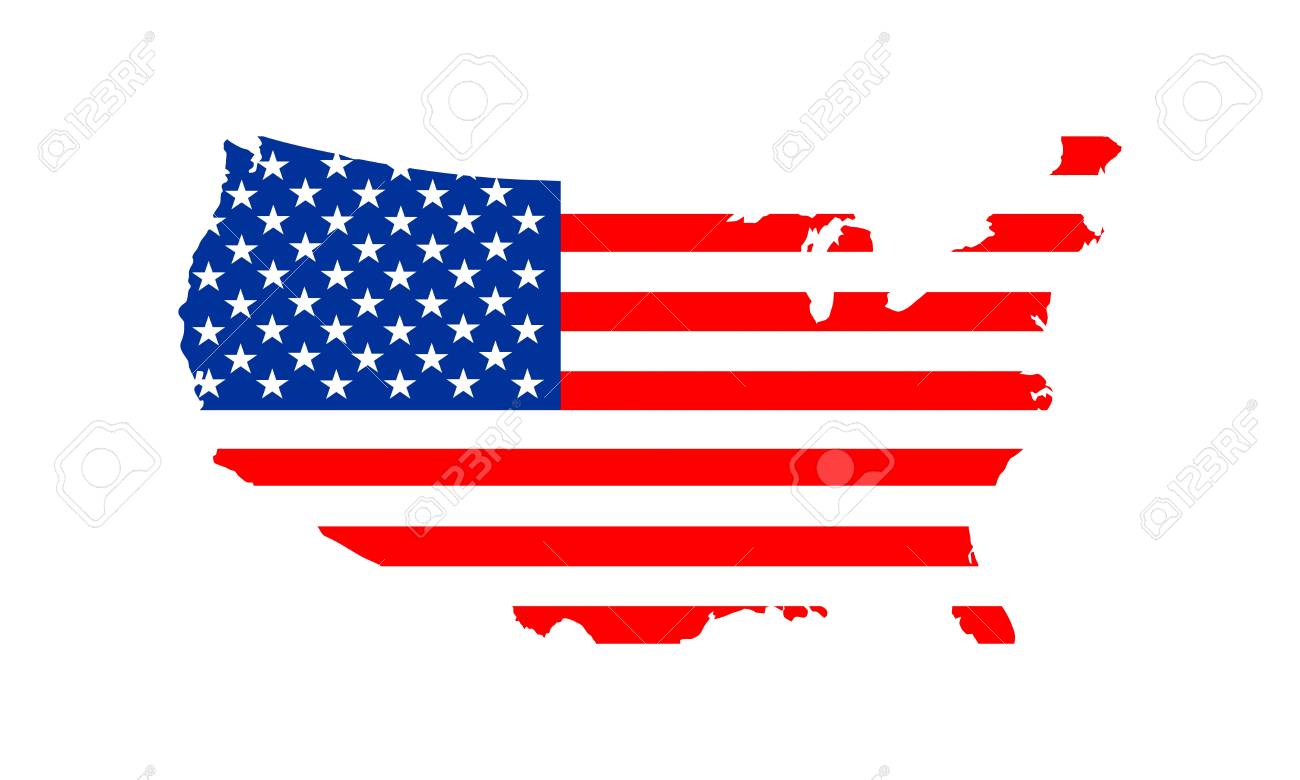 EEUU
Texas A&M University (2 plazas)
 Veterinaria
TOEFL Ibt (80 o superior); TOEFL Paper based (500 o superior); IELTS (6.0 o superior). 

Murray State University (1 plaza)
 Veterinaria (excepto asignaturas clínicas)
TOEFL Ibt (61 o superior); TOEFL Paper based (500 o superior); IELTS (6 o superior), First Certificate in English (FCE).
PROGRAMA
UCO-GLOBAL
ASIA
(Grado)
PROGRAMA K-107
Página web UCO (ORI):
http://www.uco.es/internacional/movilidad/es/movilidad-de-estudios-2024-2025-y-practicas-2023-2024-en-asia
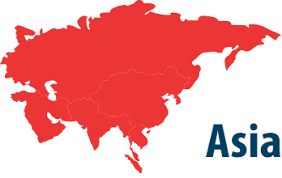 Corea del Sur
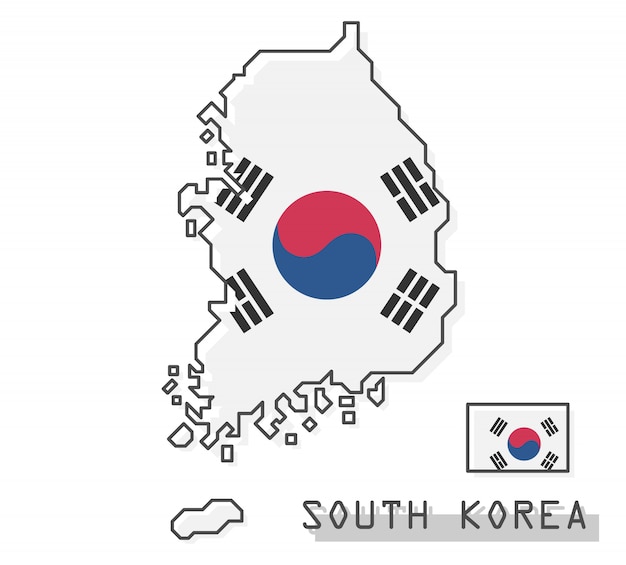 PROGRAMA
K-107/K-171
- SÓLO PRÁCTICAS -
Página web UCO (ORI):
http://www.uco.es/internacional/movilidad/es/movilidad-de-erasmus-practicas-smp-ka171-paises-asociados-para-estudiantes-de-grado-2024-2025#convocatorias
CRITERIOS DE SELECCIÓN
EXPEDIENTE ACADÉMICO : 8 PUNTOS.
IDIOMAS: 2 PUNTOS. 
B1 –> 0.5 pts.
B2 -> 1 pts.
C1 -> 1.5 pts.
C2 -> 2 pts.
La acreditación de idiomas oficiales del país de destino puntúa en el baremo incrementándolo 0.25 pts.
SOLICITUD
Vía telemática: SIGMA
Competencia lingüística: desde electrónica
Selección centralizada en toda la UCO (no por facultades)
	 -> 4 becas en total.
Plazo de solicitud: según convocatoria.
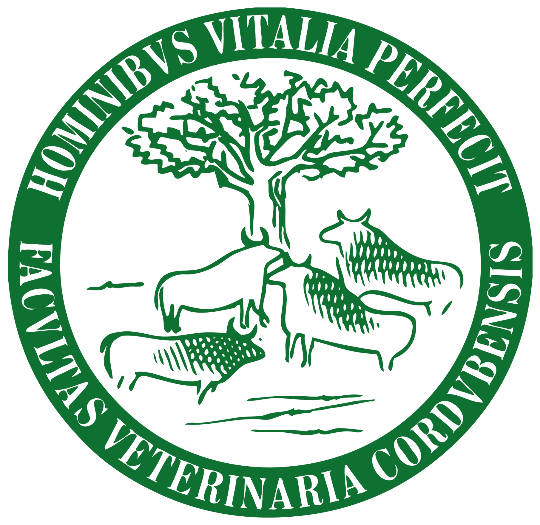 Oficina de Relaciones Internacionales y Movilidad

Facultad de Veterinaria. Edificio Aulario Averroes.
 
Secretaría: international.vet@uco.es
Tel.: 957 21 86 64

Tutoras de movilidad: buddy.fave@uco.es
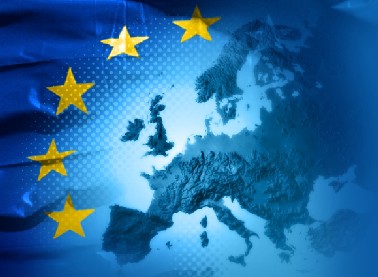 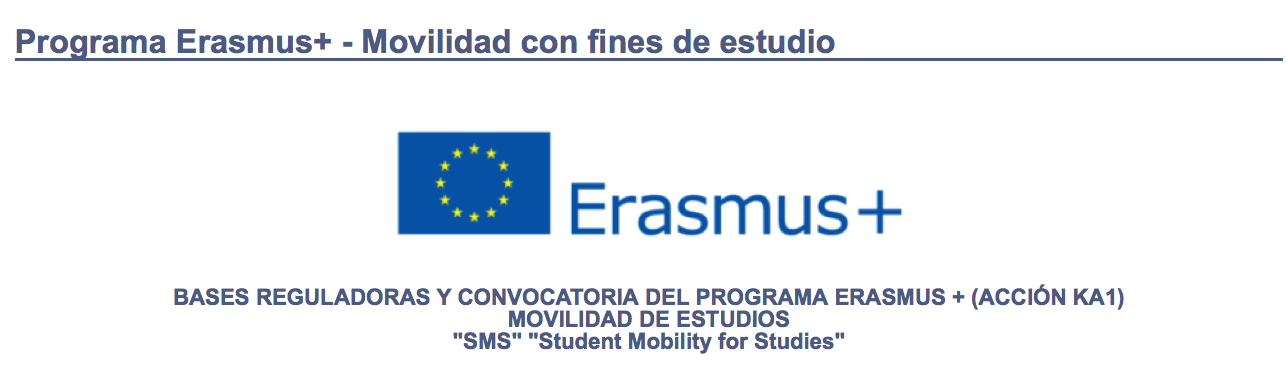